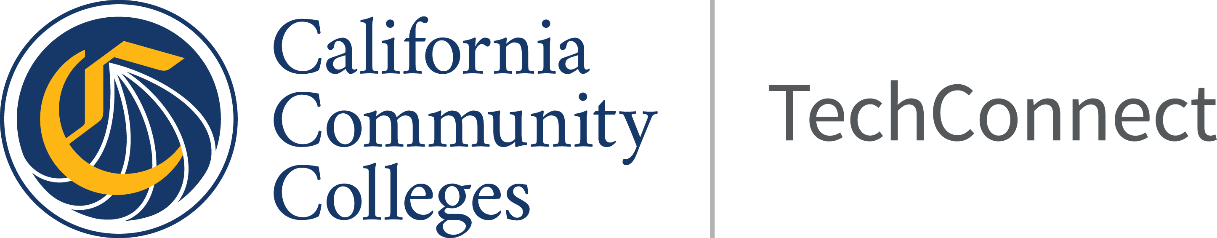 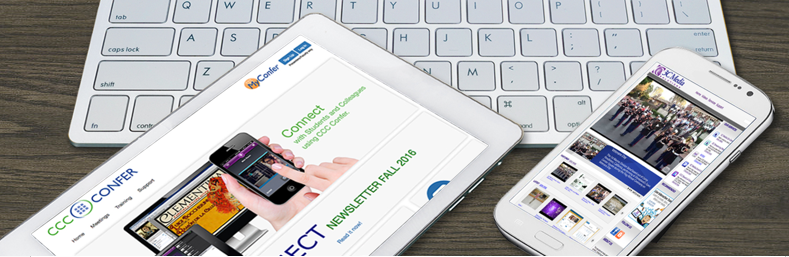 Welcome to
TechConnect Cloud Live Online Training
What is TechConnect Cloud?
TechConnect Cloud is the educational media distribution source for video and         audio content, streaming services and event coverage offering services to CCCCO    system faculty and staff. 
CCC TechConnect is funded by the CCCCO and is housed at Palomar College.Our project umbrella is CCC TechConnect, which includes…
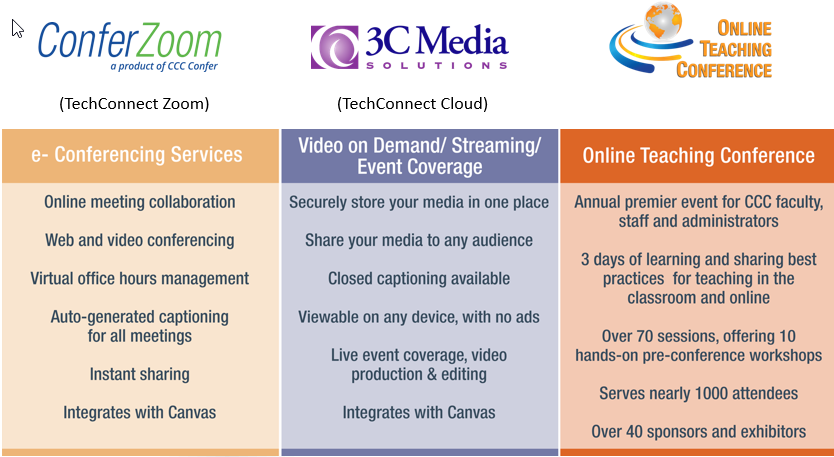 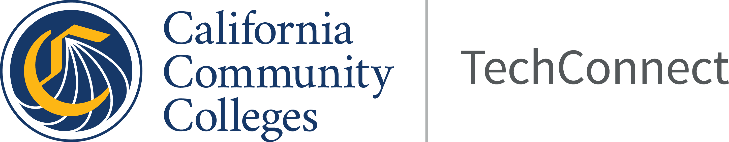 TechConnect (3C Media Solutions, CCC Confer, Online Teaching Conference)Grant-funded by the California Community Colleges Chancellor’s Office | Hosted by Palomar College
3C Media Solutions, CCC Confer, Online Teaching ConferenceGrant-funded by the California Community Colleges Chancellor’s Office | Hosted by Palomar College
Register for an Account
www.3cmediasolutions.org
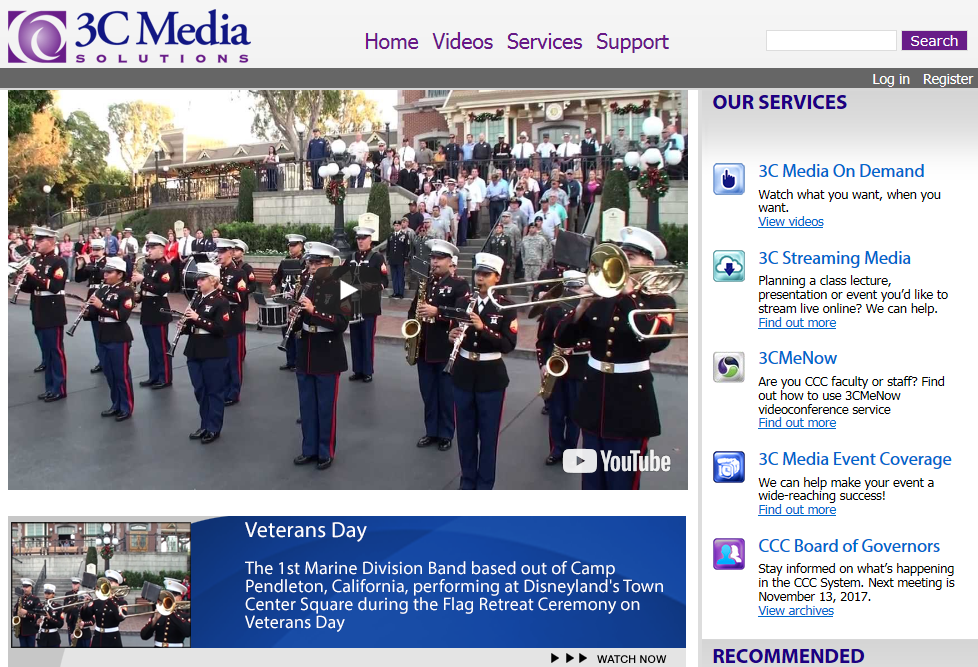 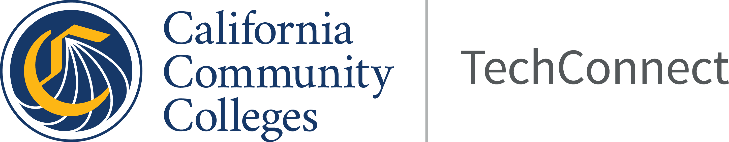 TechConnect (3C Media Solutions, CCC Confer, Online Teaching Conference)Grant-funded by the California Community Colleges Chancellor’s Office | Hosted by Palomar College
3C Media Solutions, CCC Confer, Online Teaching ConferenceGrant-funded by the California Community Colleges Chancellor’s Office | Hosted by Palomar College
Sign Up
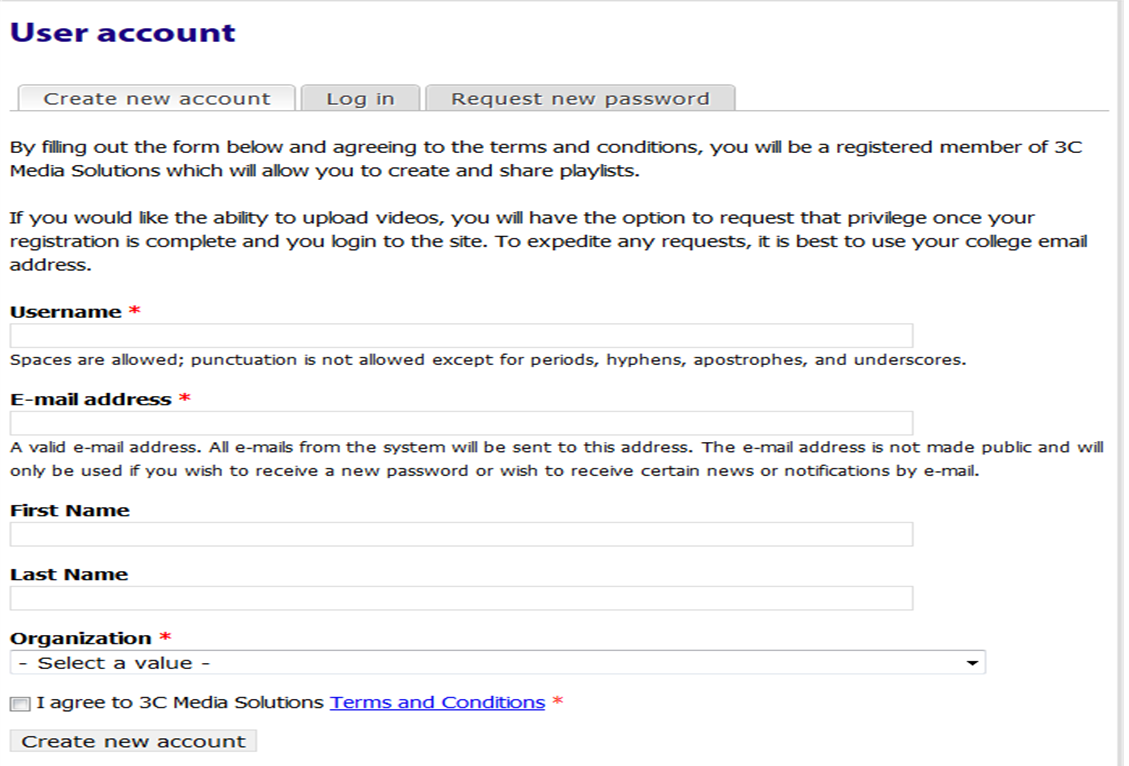 Provide your information & click Create new account button. Once a confirmation from us is received you can log in to your new account.
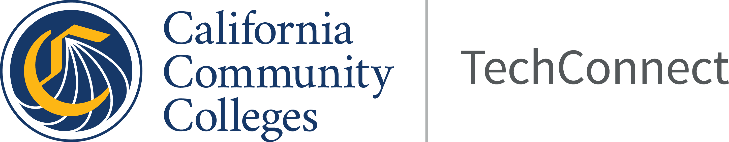 TechConnect (3C Media Solutions, CCC Confer, Online Teaching Conference)Grant-funded by the California Community Colleges Chancellor’s Office | Hosted by Palomar College
3C Media Solutions, CCC Confer, Online Teaching ConferenceGrant-funded by the California Community Colleges Chancellor’s Office | Hosted by Palomar College
Request Video Upload Rights
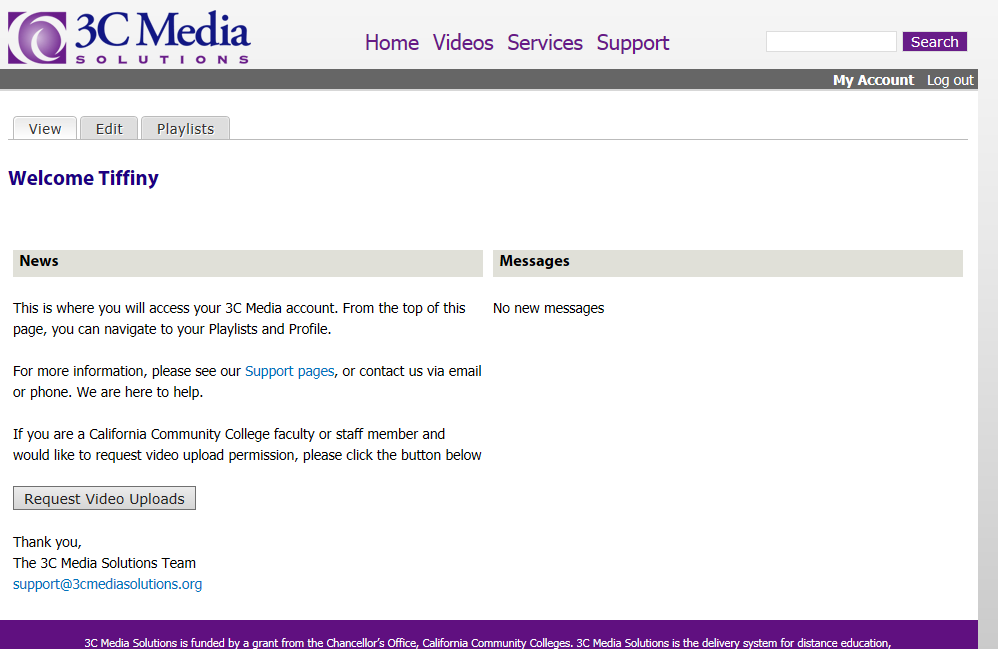 Faculty and Staff must request rights to upload videos and files.
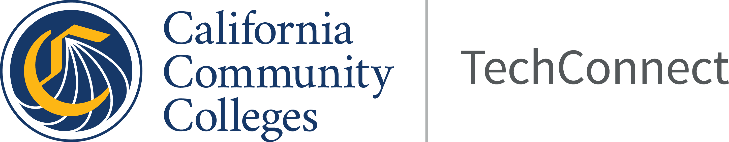 TechConnect (3C Media Solutions, CCC Confer, Online Teaching Conference)Grant-funded by the California Community Colleges Chancellor’s Office | Hosted by Palomar College
3C Media Solutions, CCC Confer, Online Teaching ConferenceGrant-funded by the California Community Colleges Chancellor’s Office | Hosted by Palomar College
Upload and Store Videos
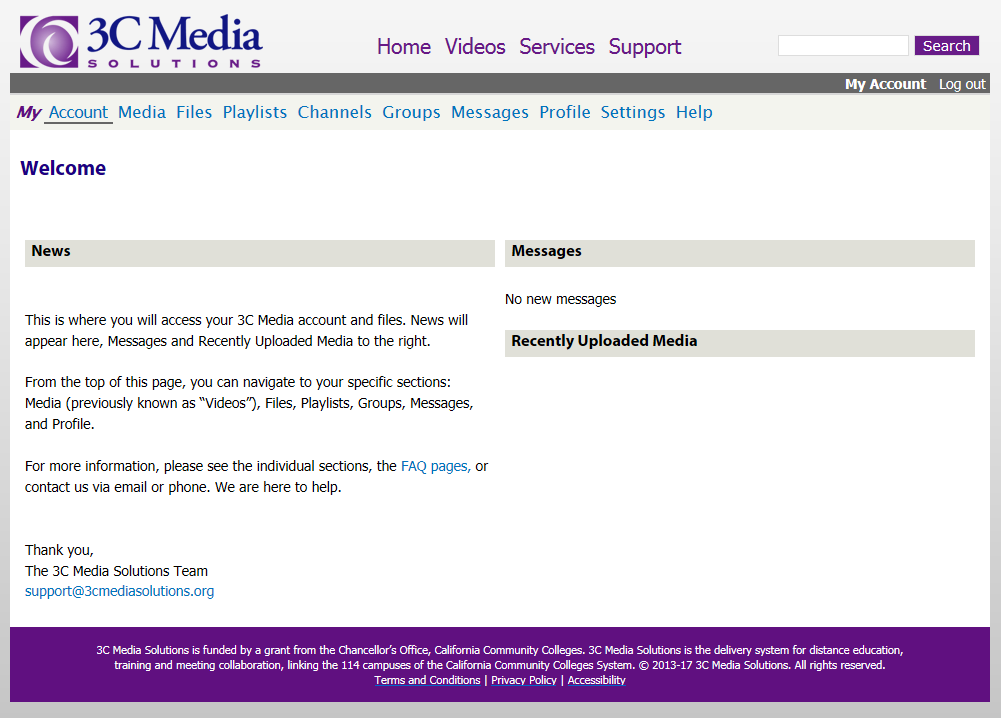 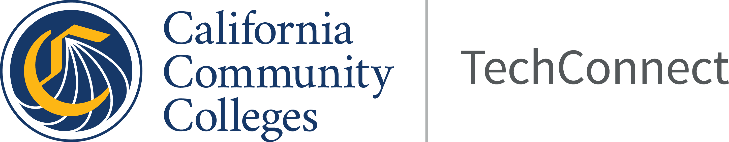 TechConnect (3C Media Solutions, CCC Confer, Online Teaching Conference)Grant-funded by the California Community Colleges Chancellor’s Office | Hosted by Palomar College
3C Media Solutions, CCC Confer, Online Teaching ConferenceGrant-funded by the California Community Colleges Chancellor’s Office | Hosted by Palomar College
My Videos
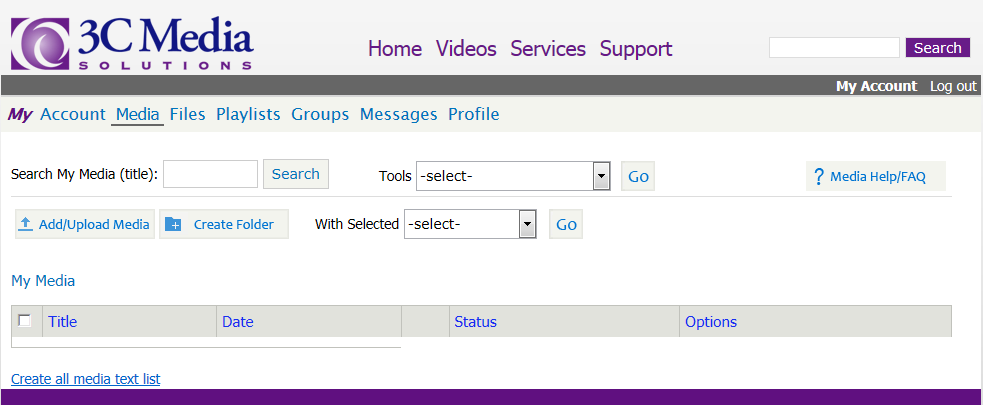 This is what your Media page will look like when you first access your account.
To add media, click on the “Add/Upload Media” button.
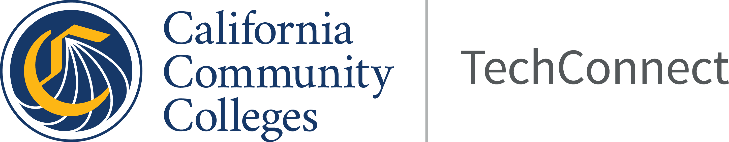 TechConnect (3C Media Solutions, CCC Confer, Online Teaching Conference)Grant-funded by the California Community Colleges Chancellor’s Office | Hosted by Palomar College
3C Media Solutions, CCC Confer, Online Teaching ConferenceGrant-funded by the California Community Colleges Chancellor’s Office | Hosted by Palomar College
Upload a Video…
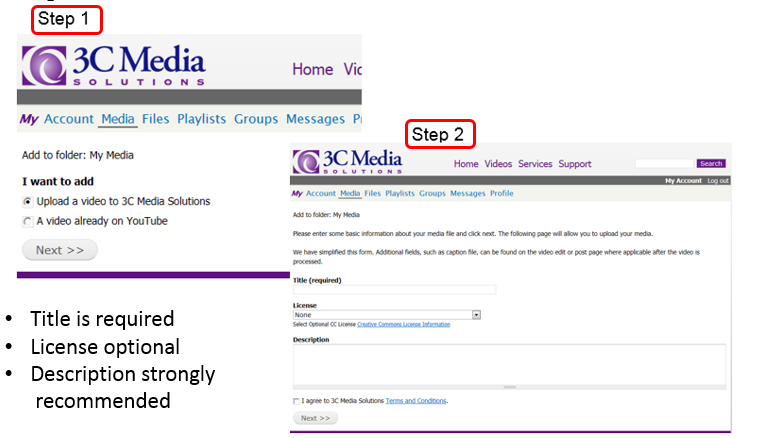 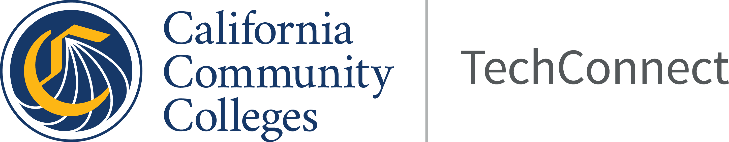 TechConnect (3C Media Solutions, CCC Confer, Online Teaching Conference)Grant-funded by the California Community Colleges Chancellor’s Office | Hosted by Palomar College
3C Media Solutions, CCC Confer, Online Teaching ConferenceGrant-funded by the California Community Colleges Chancellor’s Office | Hosted by Palomar College
Upload a Video…
Step 3
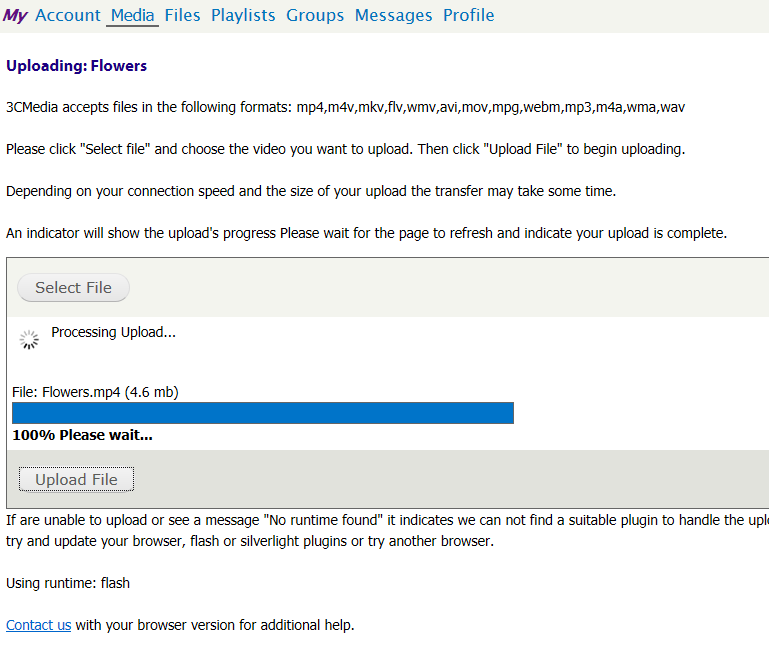 1GB upload limit 
per video

Please wait until 
the progress bar 
is at 100%

Then, go back to 
Media & refresh 
your page
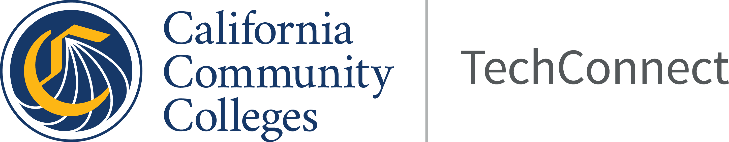 TechConnect (3C Media Solutions, CCC Confer, Online Teaching Conference)Grant-funded by the California Community Colleges Chancellor’s Office | Hosted by Palomar College
3C Media Solutions, CCC Confer, Online Teaching ConferenceGrant-funded by the California Community Colleges Chancellor’s Office | Hosted by Palomar College
Upload a Video
While your file is being processed, you will see under the “status” column that 
the file is marked “Uploaded”. 

Depending on the size, it could take a few minutes to become “Available”, meaning
that the file is ready for you to work with.
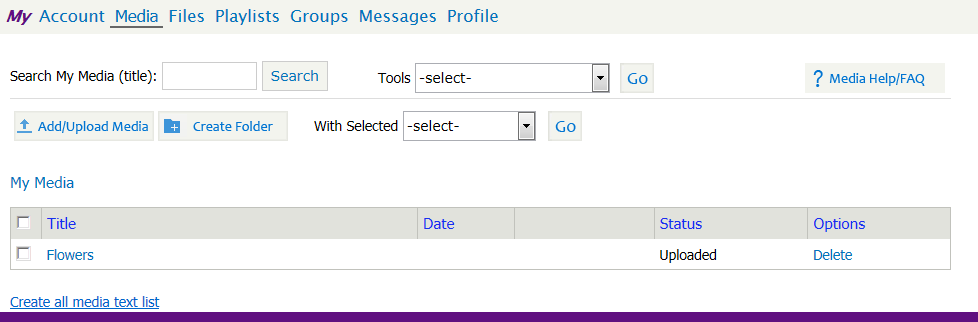 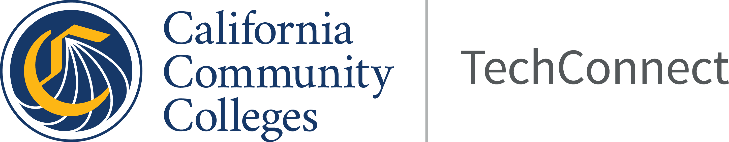 TechConnect (3C Media Solutions, CCC Confer, Online Teaching Conference)Grant-funded by the California Community Colleges Chancellor’s Office | Hosted by Palomar College
3C Media Solutions, CCC Confer, Online Teaching ConferenceGrant-funded by the California Community Colleges Chancellor’s Office | Hosted by Palomar College
Add a Video from YouTube…
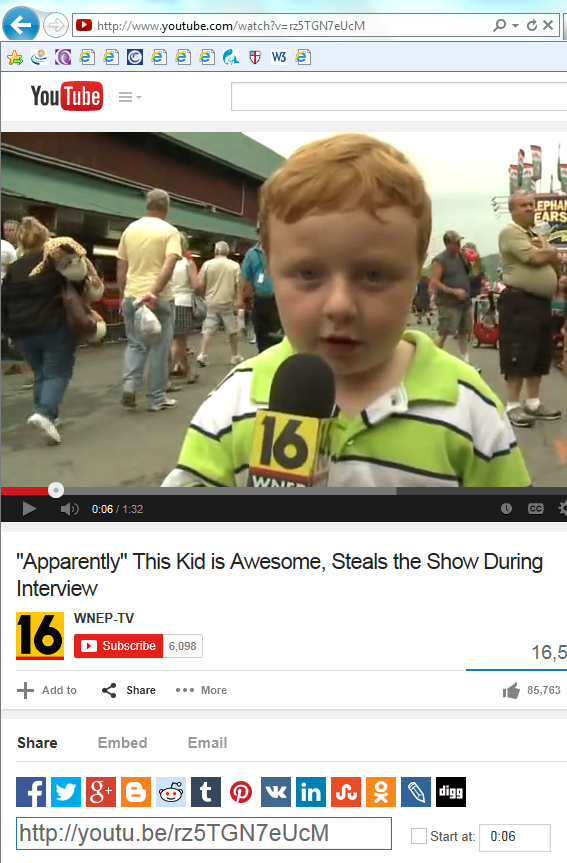 Step 1
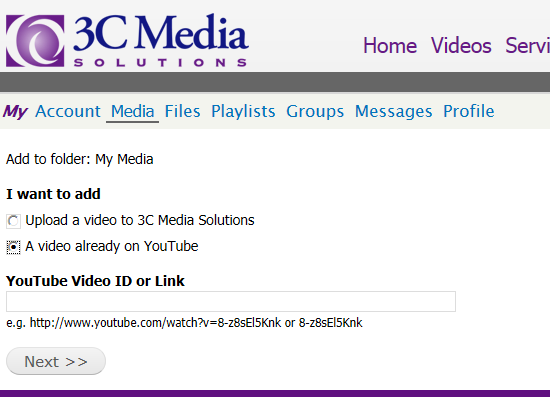 Step 2
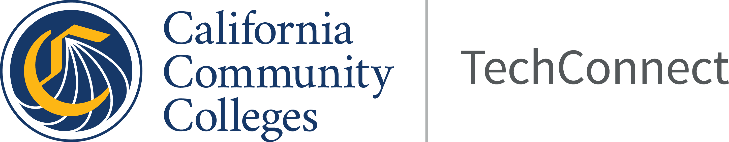 TechConnect (3C Media Solutions, CCC Confer, Online Teaching Conference)Grant-funded by the California Community Colleges Chancellor’s Office | Hosted by Palomar College
3C Media Solutions, CCC Confer, Online Teaching ConferenceGrant-funded by the California Community Colleges Chancellor’s Office | Hosted by Palomar College
Add a Video from YouTube…
Step 3
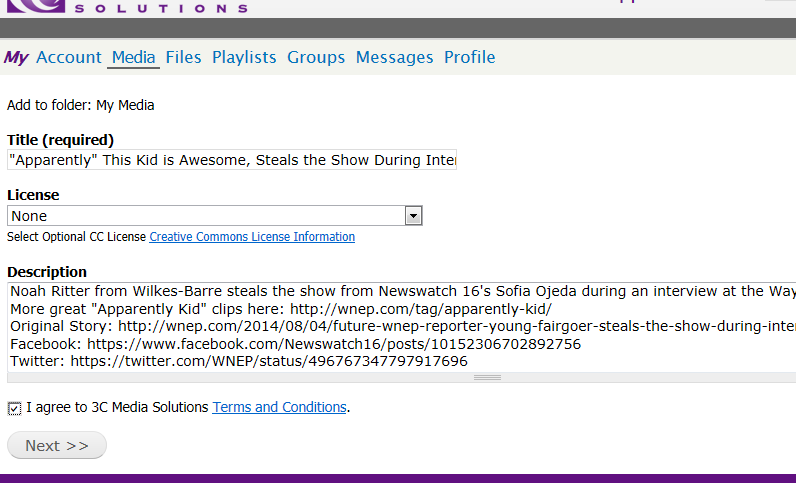 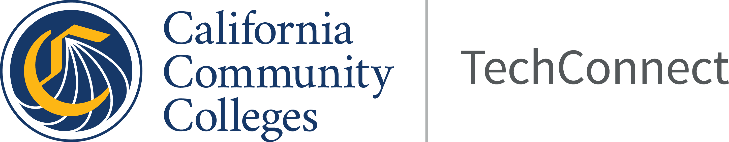 TechConnect (3C Media Solutions, CCC Confer, Online Teaching Conference)Grant-funded by the California Community Colleges Chancellor’s Office | Hosted by Palomar College
3C Media Solutions, CCC Confer, Online Teaching ConferenceGrant-funded by the California Community Colleges Chancellor’s Office | Hosted by Palomar College
Add a Video from YouTube
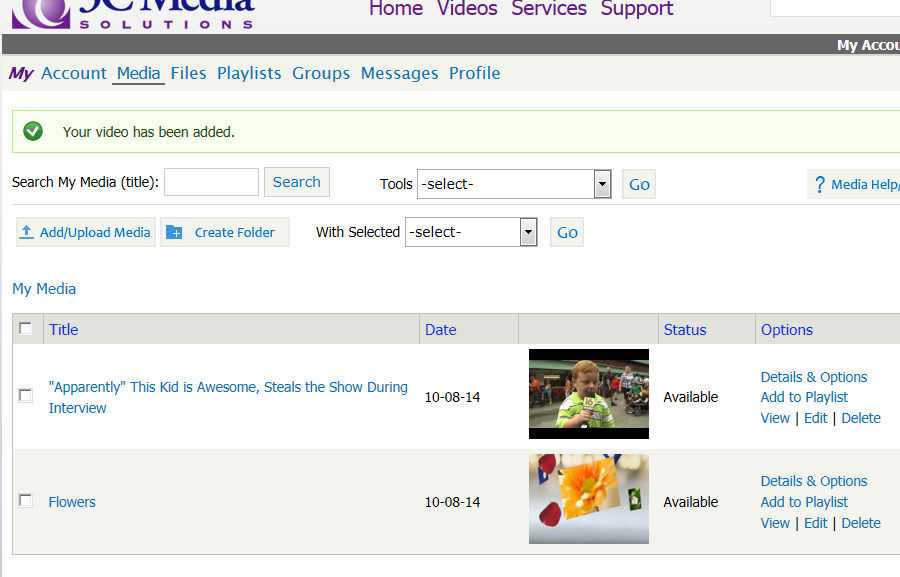 Complete
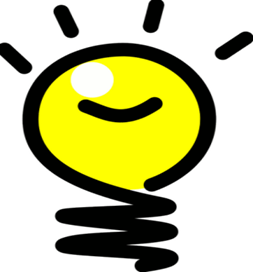 Remember:
   All videos      uploaded, by     default, are     “protected”
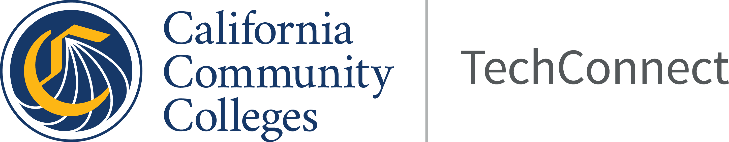 TechConnect (3C Media Solutions, CCC Confer, Online Teaching Conference)Grant-funded by the California Community Colleges Chancellor’s Office | Hosted by Palomar College
3C Media Solutions, CCC Confer, Online Teaching ConferenceGrant-funded by the California Community Colleges Chancellor’s Office | Hosted by Palomar College
Details & Options…
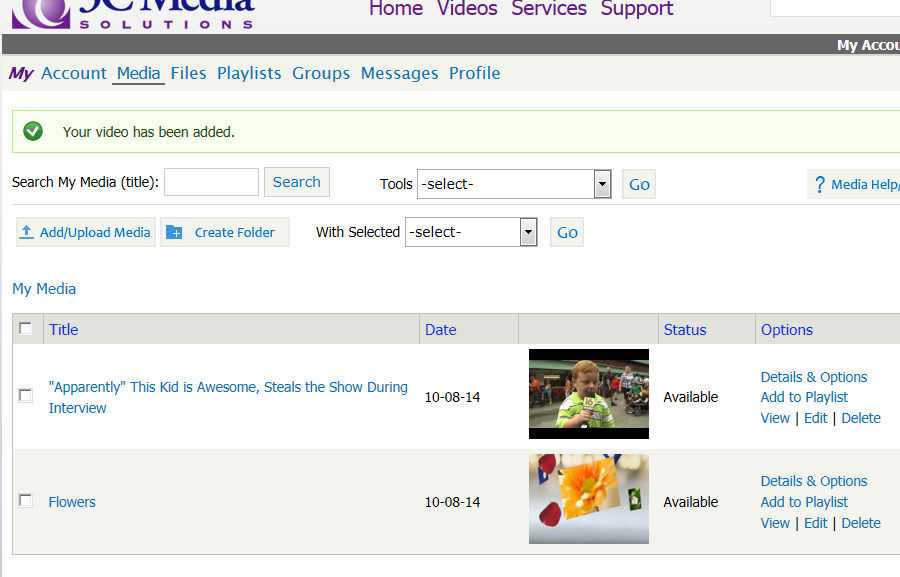 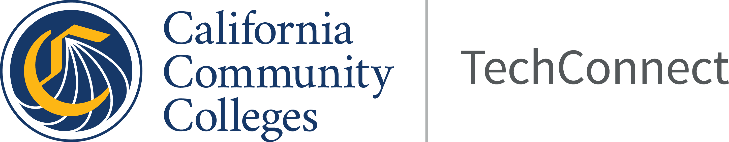 TechConnect (3C Media Solutions, CCC Confer, Online Teaching Conference)Grant-funded by the California Community Colleges Chancellor’s Office | Hosted by Palomar College
3C Media Solutions, CCC Confer, Online Teaching ConferenceGrant-funded by the California Community Colleges Chancellor’s Office | Hosted by Palomar College
Details & Options
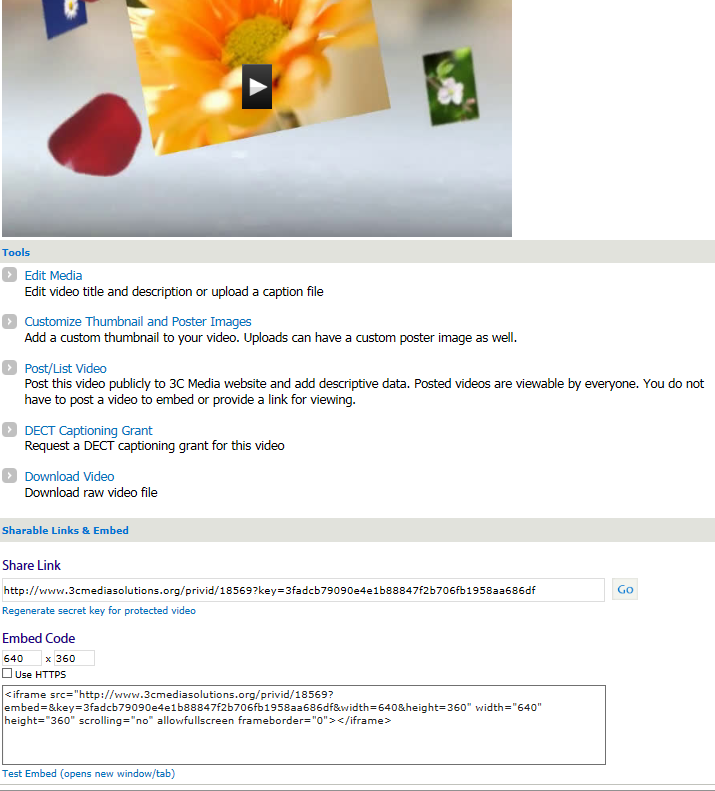 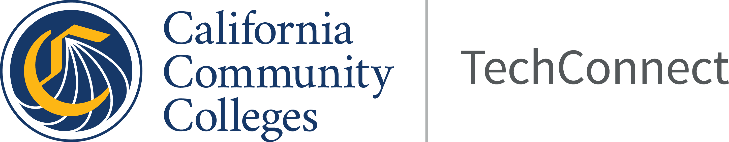 TechConnect (3C Media Solutions, CCC Confer, Online Teaching Conference)Grant-funded by the California Community Colleges Chancellor’s Office | Hosted by Palomar College
3C Media Solutions, CCC Confer, Online Teaching ConferenceGrant-funded by the California Community Colleges Chancellor’s Office | Hosted by Palomar College
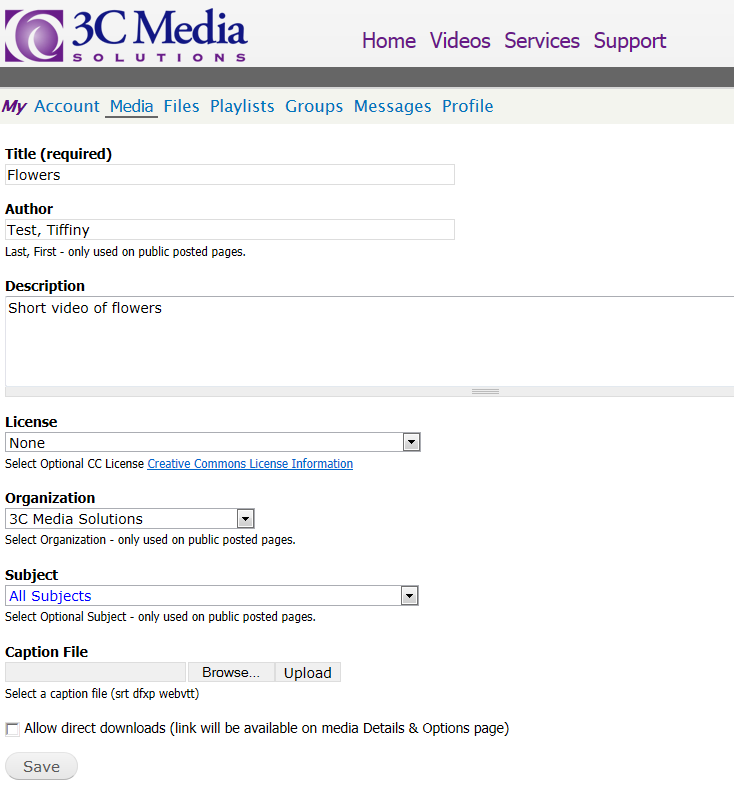 Edit Media
From this page you can:
Change title
Change author
Add/change description
Add license 
Add caption file    (vtt file)
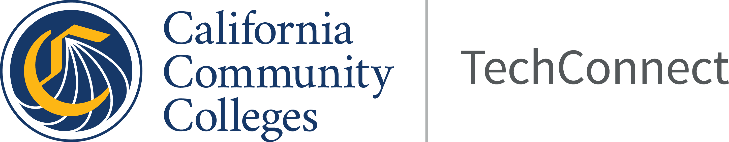 TechConnect (3C Media Solutions, CCC Confer, Online Teaching Conference)Grant-funded by the California Community Colleges Chancellor’s Office | Hosted by Palomar College
3C Media Solutions, CCC Confer, Online Teaching ConferenceGrant-funded by the California Community Colleges Chancellor’s Office | Hosted by Palomar College
Customize Thumbnail & Poster Images
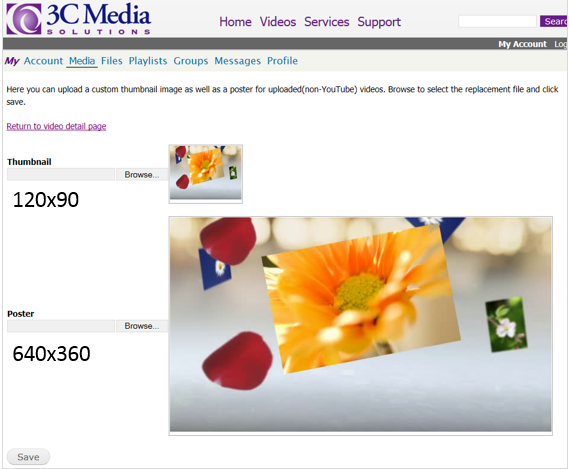 Images need to be the size noted or smaller
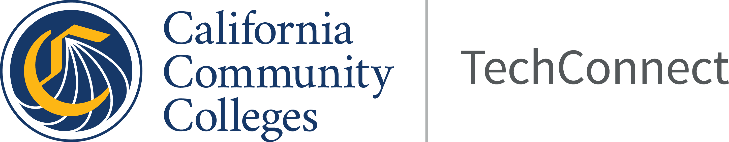 TechConnect (3C Media Solutions, CCC Confer, Online Teaching Conference)Grant-funded by the California Community Colleges Chancellor’s Office | Hosted by Palomar College
3C Media Solutions, CCC Confer, Online Teaching ConferenceGrant-funded by the California Community Colleges Chancellor’s Office | Hosted by Palomar College
Post/List Video
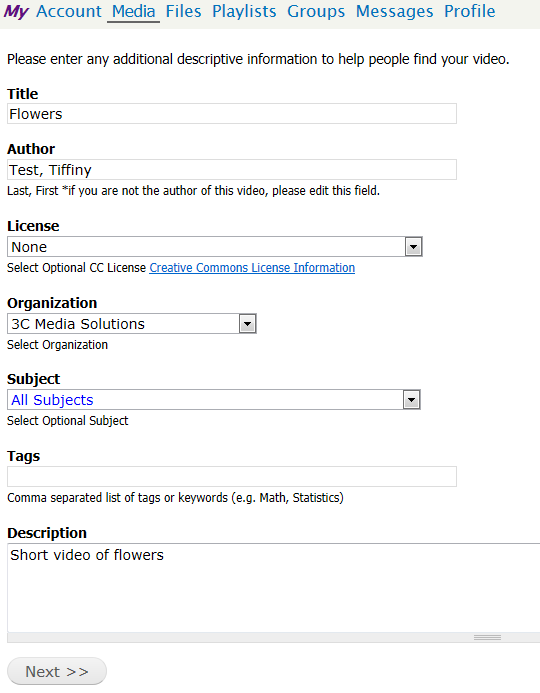 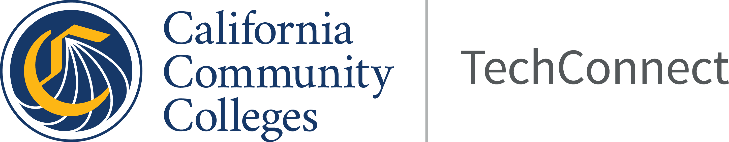 TechConnect (3C Media Solutions, CCC Confer, Online Teaching Conference)Grant-funded by the California Community Colleges Chancellor’s Office | Hosted by Palomar College
3C Media Solutions, CCC Confer, Online Teaching ConferenceGrant-funded by the California Community Colleges Chancellor’s Office | Hosted by Palomar College
Request Captioning
Submit form 
Caption files will usually be automatically added to your video within 4-6 business days
Captioning is not available for YouTube videos
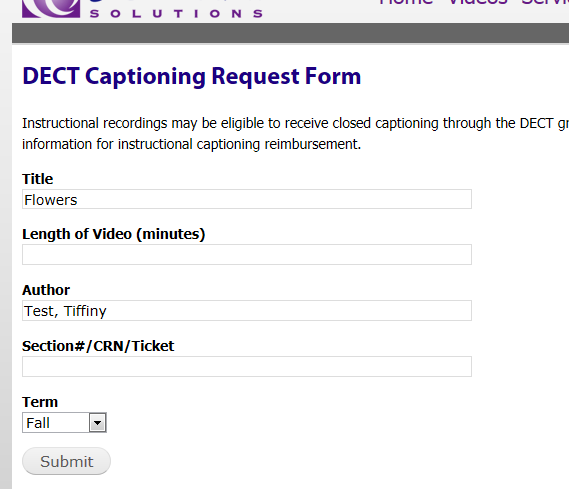 Note: DECT Captioning Grant is intended for use for educational/instructional videos and will need to be approved according to the DECT guidelines.
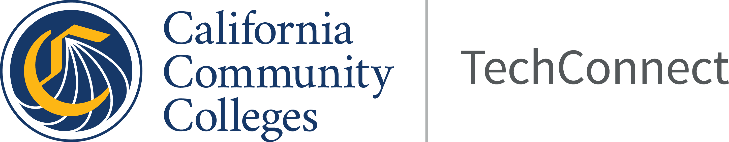 TechConnect (3C Media Solutions, CCC Confer, Online Teaching Conference)Grant-funded by the California Community Colleges Chancellor’s Office | Hosted by Palomar College
3C Media Solutions, CCC Confer, Online Teaching ConferenceGrant-funded by the California Community Colleges Chancellor’s Office | Hosted by Palomar College
Download Video
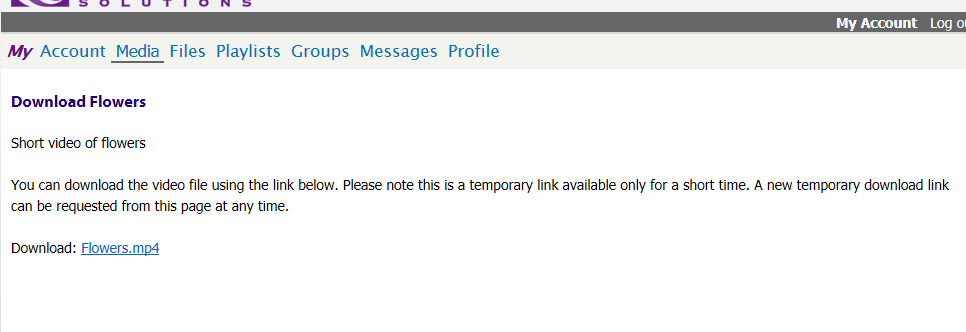 Please note: A user will only  see the download option if they have uploadedvideos that are not public. Videos such as YouTube files are public and cannotbe downloaded.
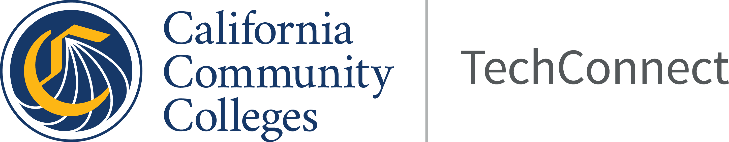 TechConnect (3C Media Solutions, CCC Confer, Online Teaching Conference)Grant-funded by the California Community Colleges Chancellor’s Office | Hosted by Palomar College
3C Media Solutions, CCC Confer, Online Teaching ConferenceGrant-funded by the California Community Colleges Chancellor’s Office | Hosted by Palomar College
Links & Embed Code
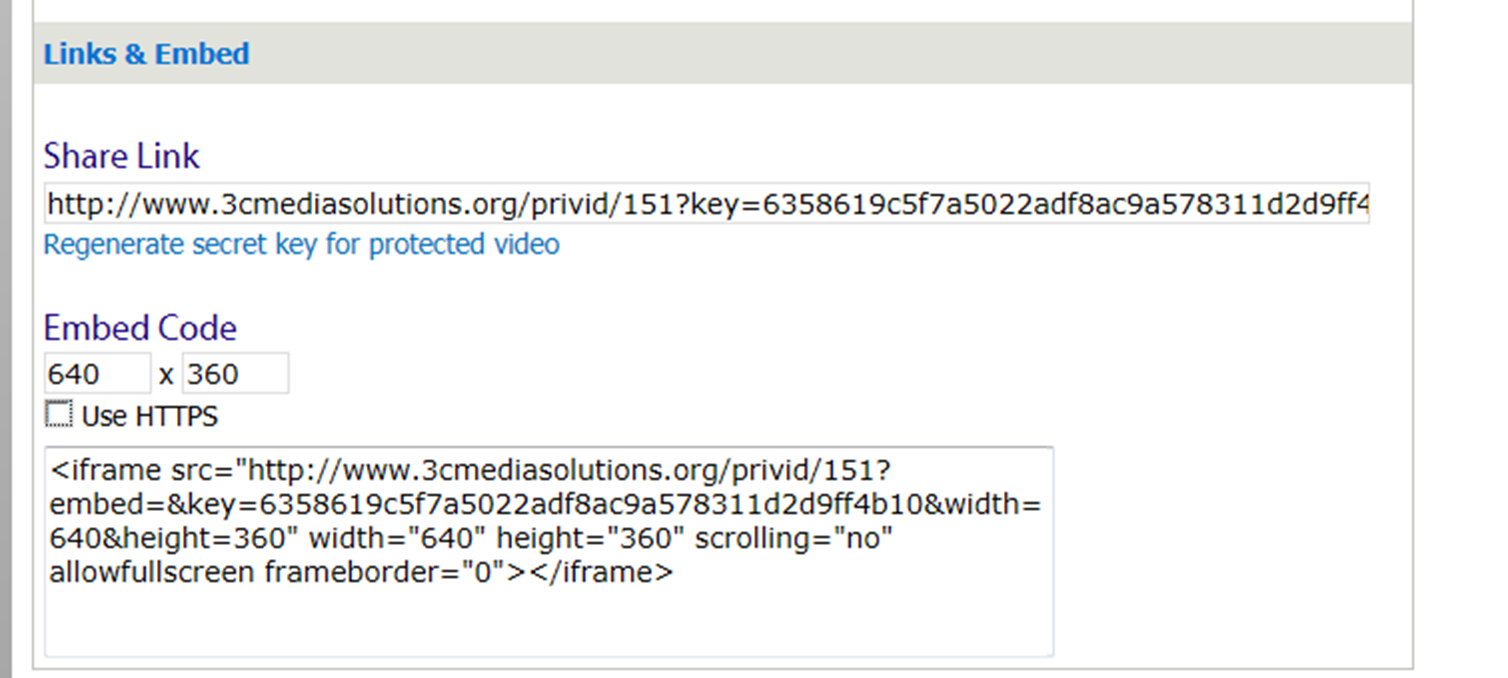 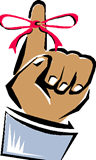 Remember! The video share link can be used indefinitely, or ‘regenerated’ at any time
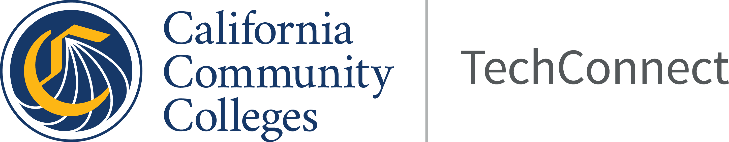 TechConnect (3C Media Solutions, CCC Confer, Online Teaching Conference)Grant-funded by the California Community Colleges Chancellor’s Office | Hosted by Palomar College
3C Media Solutions, CCC Confer, Online Teaching ConferenceGrant-funded by the California Community Colleges Chancellor’s Office | Hosted by Palomar College
Folders – Creating…
Create a Folder
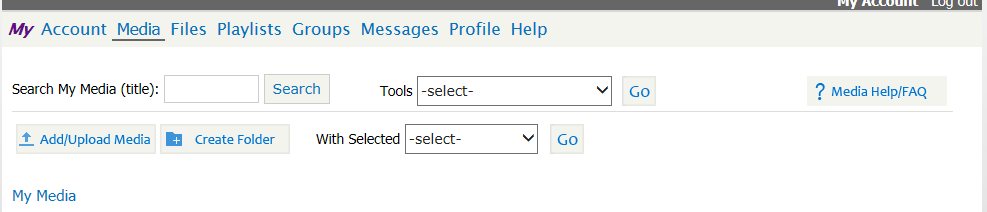 Name the Folder
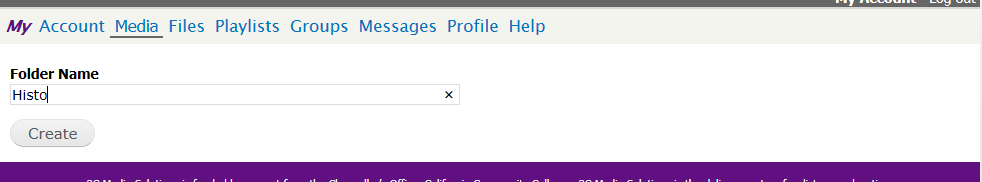 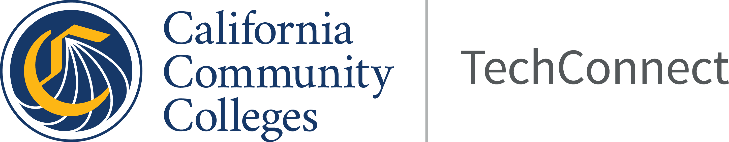 TechConnect (3C Media Solutions, CCC Confer, Online Teaching Conference)Grant-funded by the California Community Colleges Chancellor’s Office | Hosted by Palomar College
3C Media Solutions, CCC Confer, Online Teaching ConferenceGrant-funded by the California Community Colleges Chancellor’s Office | Hosted by Palomar College
Folders - Creating
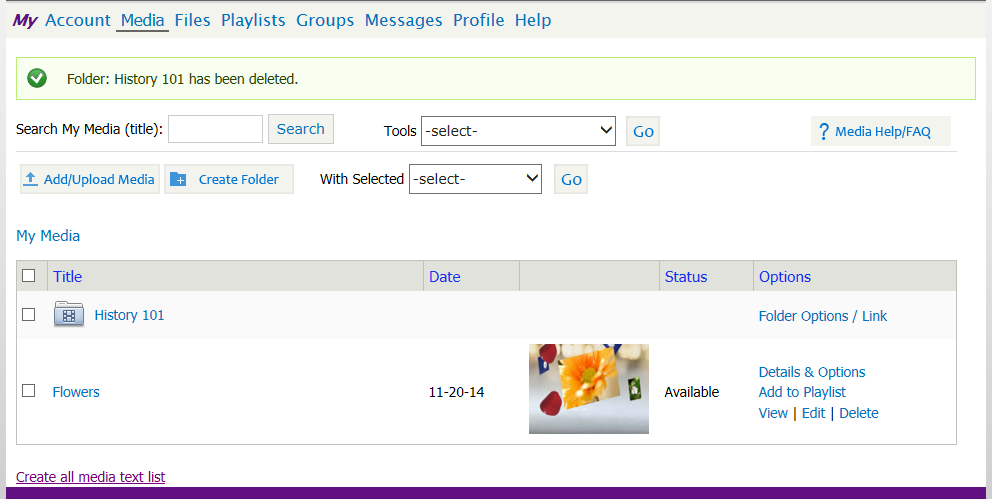 Keep your files organized by using folders
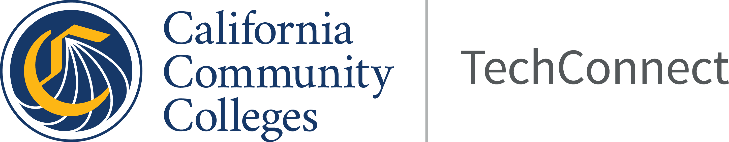 TechConnect (3C Media Solutions, CCC Confer, Online Teaching Conference)Grant-funded by the California Community Colleges Chancellor’s Office | Hosted by Palomar College
3C Media Solutions, CCC Confer, Online Teaching ConferenceGrant-funded by the California Community Colleges Chancellor’s Office | Hosted by Palomar College
Folders – Moving…
Move files into folders quickly and easily.
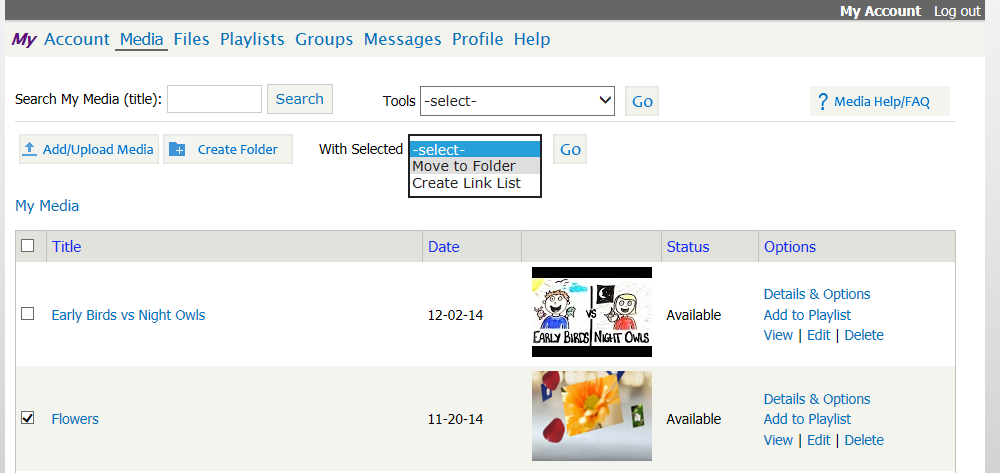 2
1
Select video from Media list
Click the “with selected” drop down menu
Click “Move to Folder” and “Go”. 
When prompted, choose the folder you want to move the video into
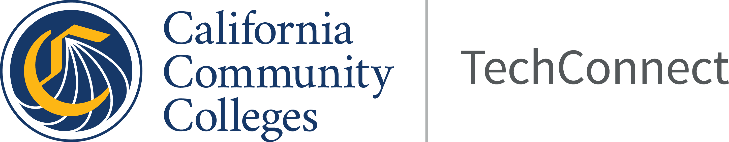 TechConnect (3C Media Solutions, CCC Confer, Online Teaching Conference)Grant-funded by the California Community Colleges Chancellor’s Office | Hosted by Palomar College
3C Media Solutions, CCC Confer, Online Teaching ConferenceGrant-funded by the California Community Colleges Chancellor’s Office | Hosted by Palomar College
Folders
Add as many videos as you’d like to a folder – Share link to all.
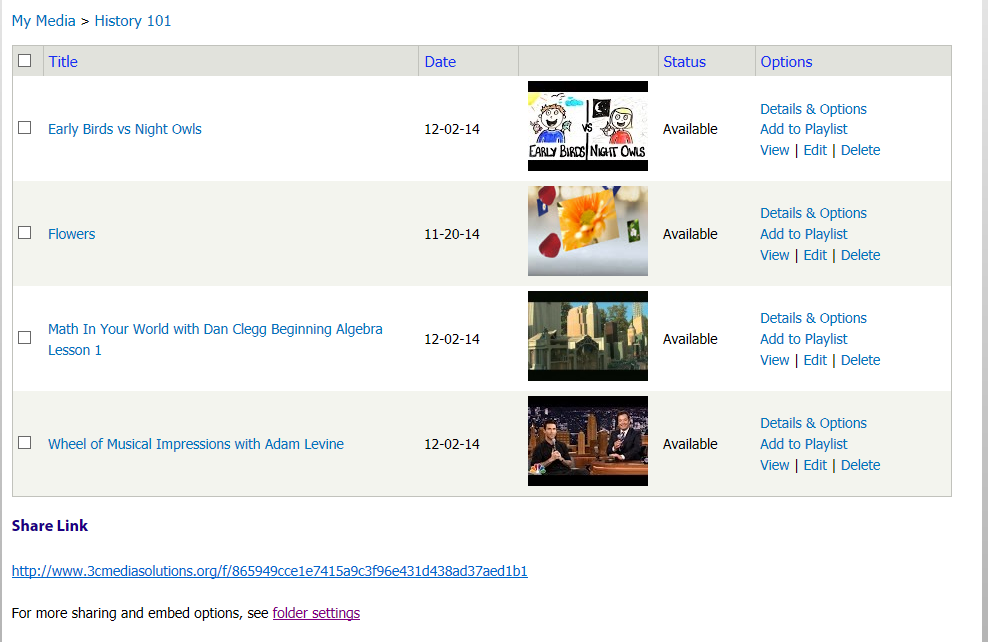 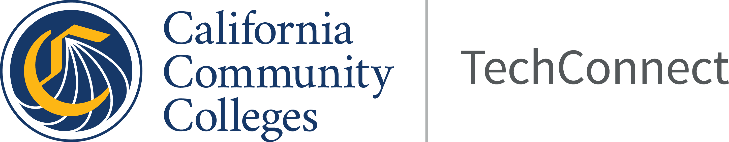 TechConnect (3C Media Solutions, CCC Confer, Online Teaching Conference)Grant-funded by the California Community Colleges Chancellor’s Office | Hosted by Palomar College
3C Media Solutions, CCC Confer, Online Teaching ConferenceGrant-funded by the California Community Colleges Chancellor’s Office | Hosted by Palomar College
Folder Options
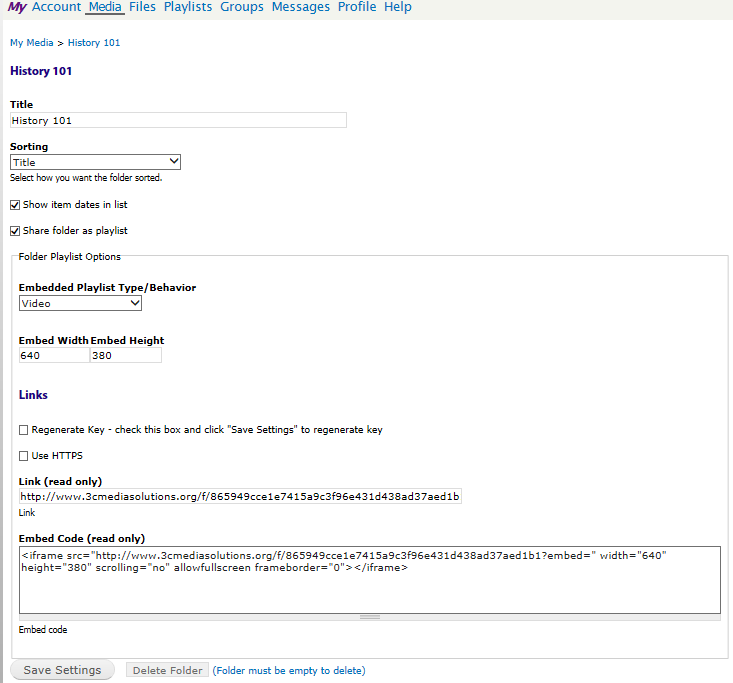 Folders can be
sorted by title, 
date added, or 
customized.

Dates can either 
be listed or hidden

Embed behavior and 
size can be set

When shared as
a playlist, the link 
and embed codes
are available.
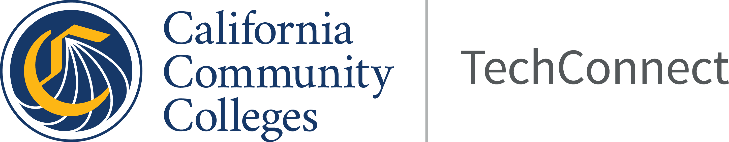 TechConnect (3C Media Solutions, CCC Confer, Online Teaching Conference)Grant-funded by the California Community Colleges Chancellor’s Office | Hosted by Palomar College
3C Media Solutions, CCC Confer, Online Teaching ConferenceGrant-funded by the California Community Colleges Chancellor’s Office | Hosted by Palomar College
Playlists – Create
In your 3CMedia account, click Playlist then click on Create New Playlist and Name it and give Share Permissions and click Save button.
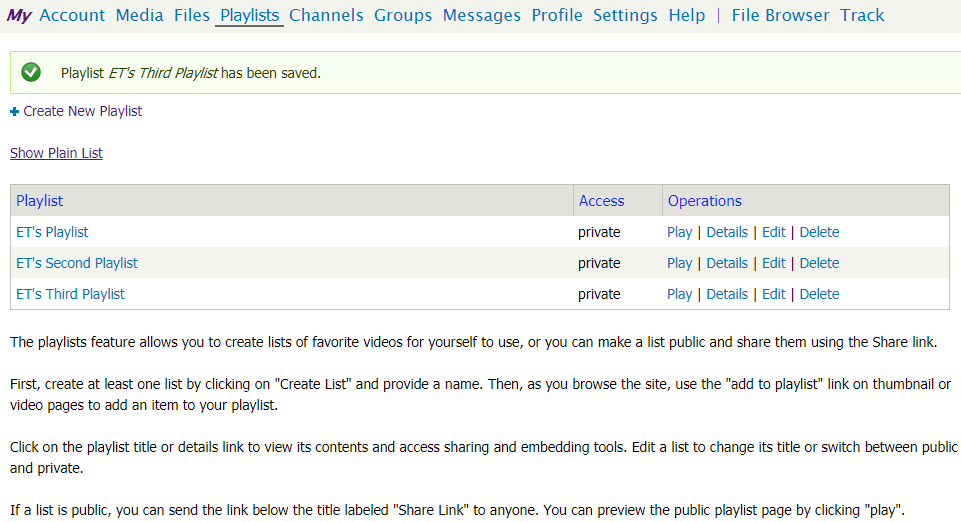 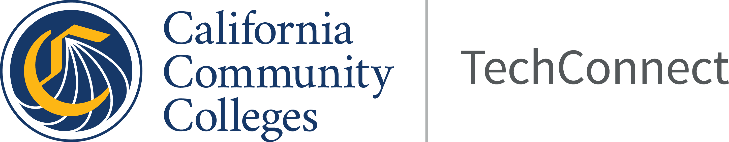 TechConnect (3C Media Solutions, CCC Confer, Online Teaching Conference)Grant-funded by the California Community Colleges Chancellor’s Office | Hosted by Palomar College
3C Media Solutions, CCC Confer, Online Teaching ConferenceGrant-funded by the California Community Colleges Chancellor’s Office | Hosted by Palomar College
My Files Repository…
What is it?

3C’s File repository is a place to store files other than video and audio. 

Similarities to “My Media”:
Files are uploaded to 3C server from your local machine only
Folders:
Same sorting features (Title, Date, Custom)
Share link for the entire folder
Able to regenerate key
Important Differences:
The file is not played in the browser but instead downloaded to the local machine to view.
To view the file, a user must have software matching that of the file.
Embedding is not supported.
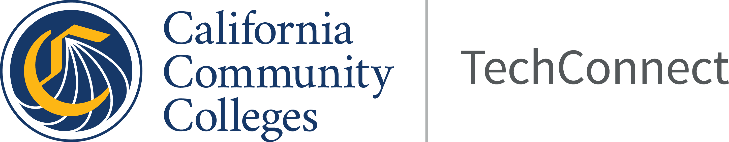 TechConnect (3C Media Solutions, CCC Confer, Online Teaching Conference)Grant-funded by the California Community Colleges Chancellor’s Office | Hosted by Palomar College
3C Media Solutions, CCC Confer, Online Teaching ConferenceGrant-funded by the California Community Colleges Chancellor’s Office | Hosted by Palomar College
My Files Repository
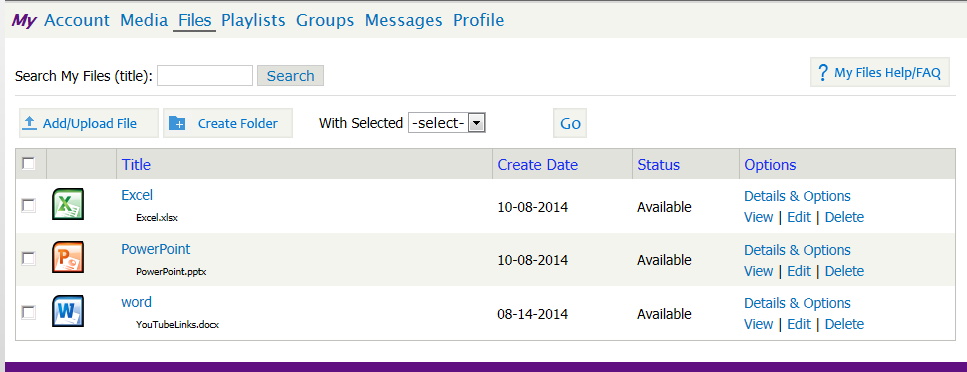 Files accepted include:.jpg, .gif, .png, .pdf, .bmp, .vi, .doc, .docx, .ppt, .pptx, .txt, .xls, .xlsx, .pm4, .mp4v, .mkv, .flv, .wmv, .avi, .mov, .mpg, .oog, .webm, .mp3, .wav, .m4a, .mpeg, .zip, .rar, .gz, .swf
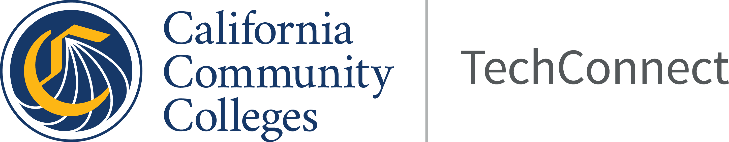 TechConnect (3C Media Solutions, CCC Confer, Online Teaching Conference)Grant-funded by the California Community Colleges Chancellor’s Office | Hosted by Palomar College
3C Media Solutions, CCC Confer, Online Teaching ConferenceGrant-funded by the California Community Colleges Chancellor’s Office | Hosted by Palomar College
My Files Repository - Options
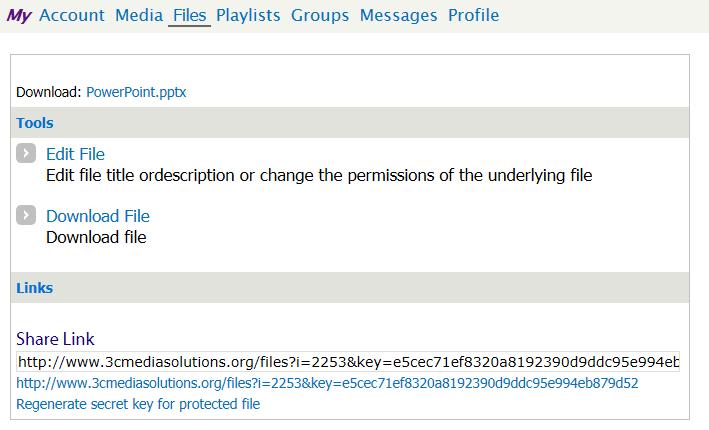 My Files can be shared with a link. Embedding is not supported.
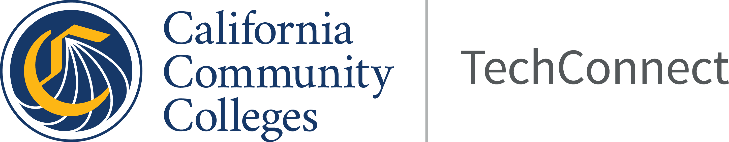 TechConnect (3C Media Solutions, CCC Confer, Online Teaching Conference)Grant-funded by the California Community Colleges Chancellor’s Office | Hosted by Palomar College
3C Media Solutions, CCC Confer, Online Teaching ConferenceGrant-funded by the California Community Colleges Chancellor’s Office | Hosted by Palomar College
3C Media Website Support
3
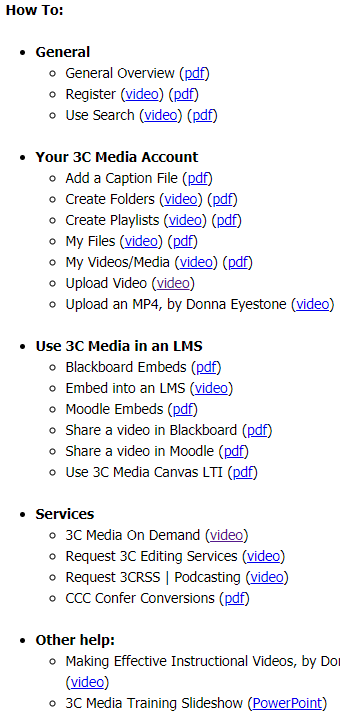 1
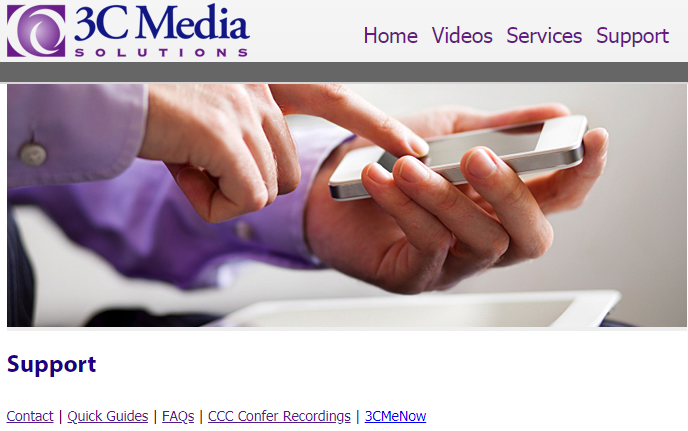 2
www.3cmediasolutions.org
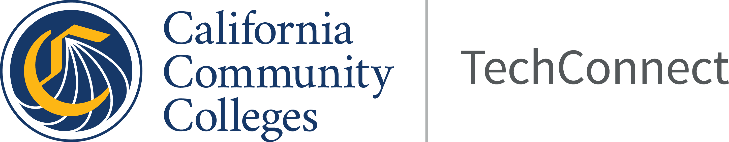 TechConnect (3C Media Solutions, CCC Confer, Online Teaching Conference)Grant-funded by the California Community Colleges Chancellor’s Office | Hosted by Palomar College
3C Media Solutions, CCC Confer, Online Teaching ConferenceGrant-funded by the California Community Colleges Chancellor’s Office | Hosted by Palomar College
TechConnect Cloud Knowledge Base Support
https://ccctechconnect.zendesk.com
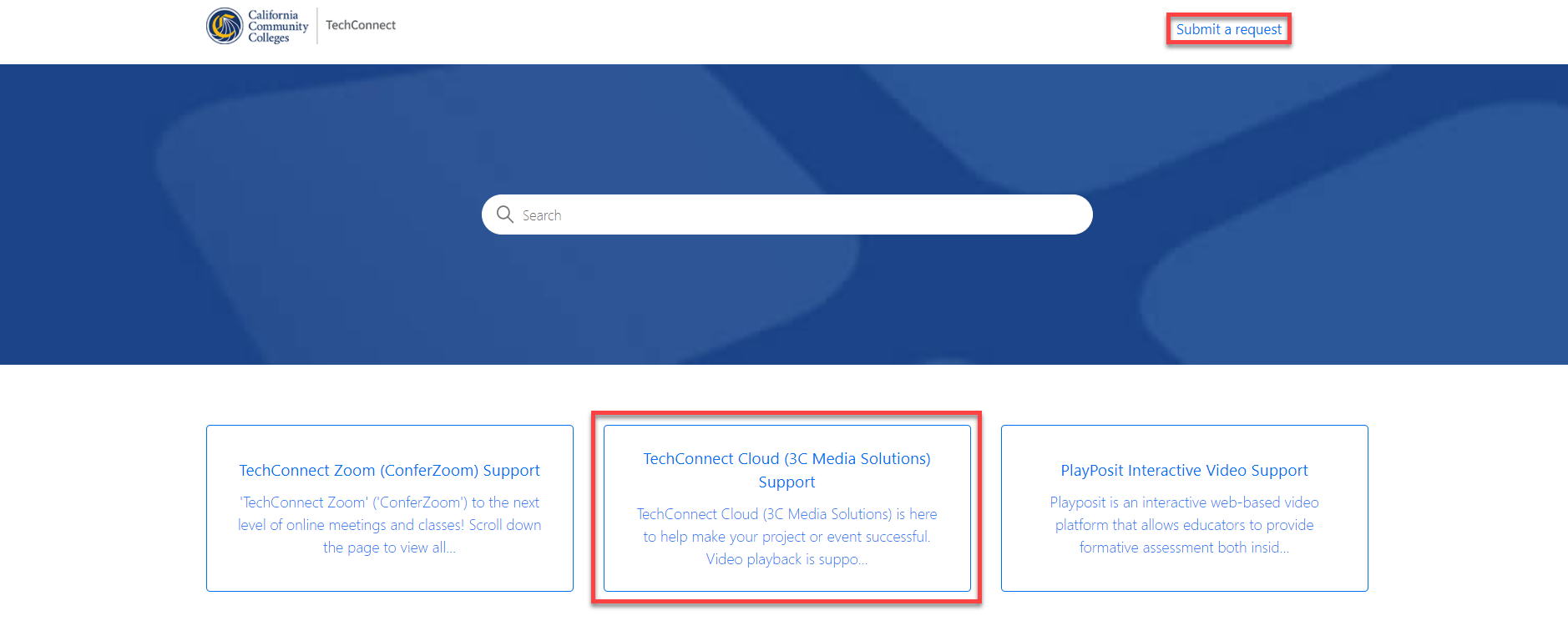 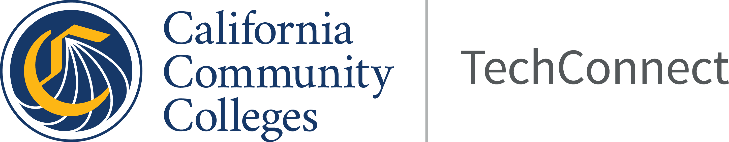 TechConnect (3C Media Solutions, CCC Confer, Online Teaching Conference)Grant-funded by the California Community Colleges Chancellor’s Office | Hosted by Palomar College
3C Media Solutions, CCC Confer, Online Teaching ConferenceGrant-funded by the California Community Colleges Chancellor’s Office | Hosted by Palomar College
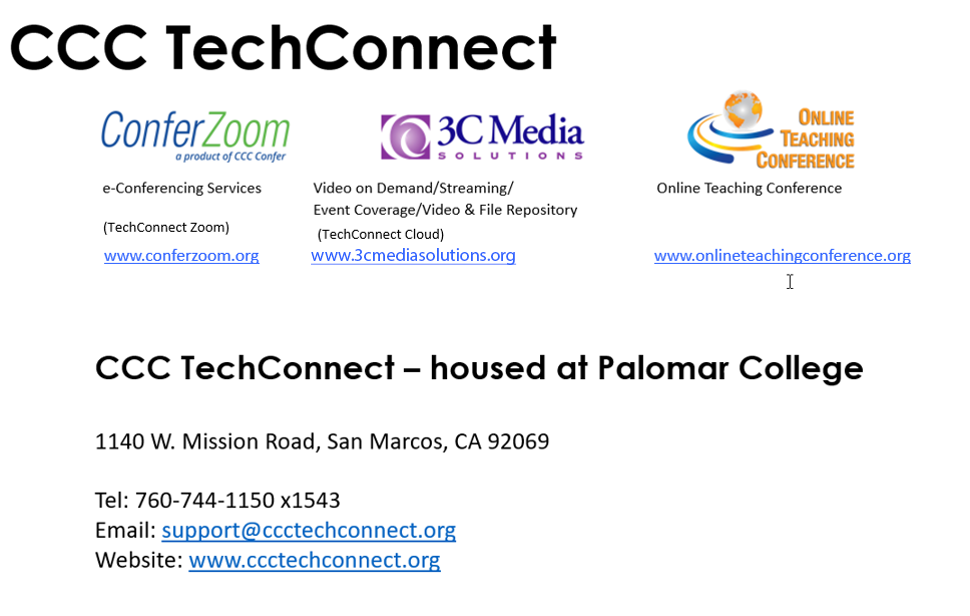 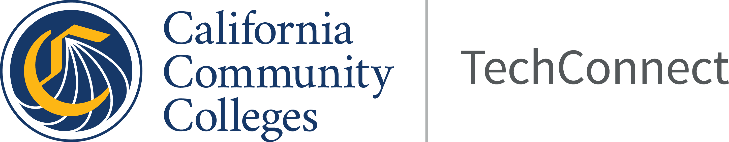 TechConnect (3C Media Solutions, CCC Confer, Online Teaching Conference)Grant-funded by the California Community Colleges Chancellor’s Office | Hosted by Palomar College
3C Media Solutions, CCC Confer, Online Teaching ConferenceGrant-funded by the California Community Colleges Chancellor’s Office | Hosted by Palomar College
TechConnect Cloud
Same level of SUPPORT you know from CCC Confer
- Email support contact       - Website support documents 
       - Training videos
       - Monthly Newsletters
       - Quarterly Updates
3C Media Solutions
365 S. Rancho Santa Fe Road, Suite 104
San Marcos, Ca. 92078
United States

Email: support@ccctechconnect.org
Website: www.3cmediasolutions.org
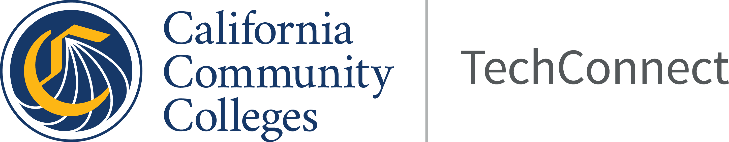 TechConnect (3C Media Solutions, CCC Confer, Online Teaching Conference)Grant-funded by the California Community Colleges Chancellor’s Office | Hosted by Palomar College
3C Media Solutions, CCC Confer, Online Teaching ConferenceGrant-funded by the California Community Colleges Chancellor’s Office | Hosted by Palomar College